INNOVATION
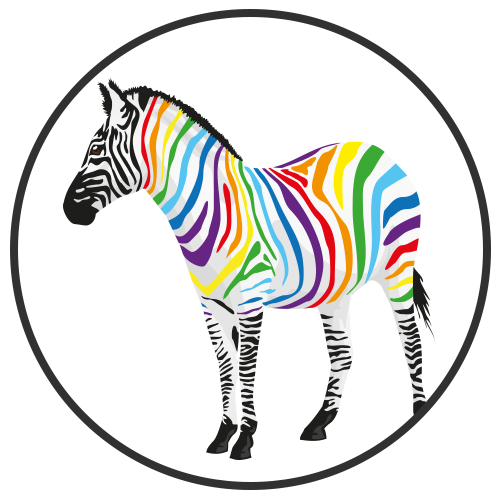 Être remarquable
YBF
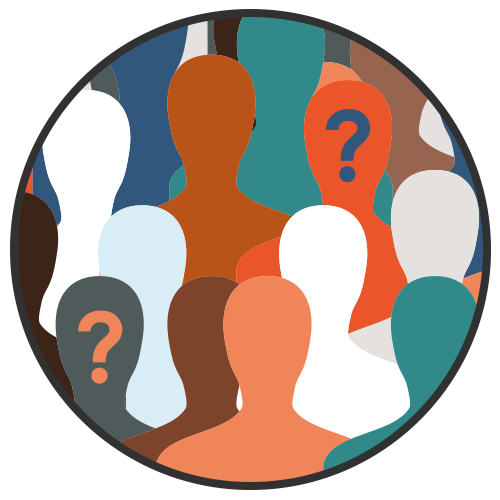 Qui sommes-nous
RDE
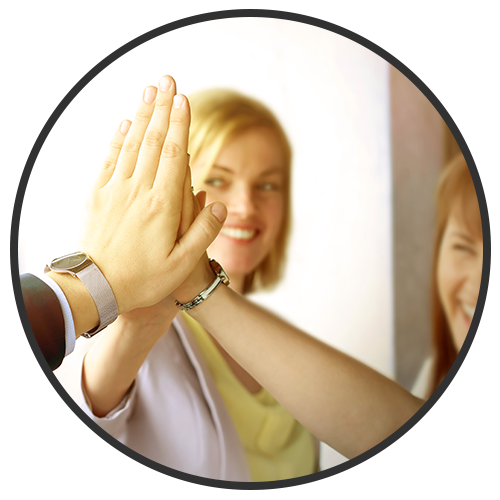 Partenaire de votre croissance et bonheur
P.E.R.F.I.
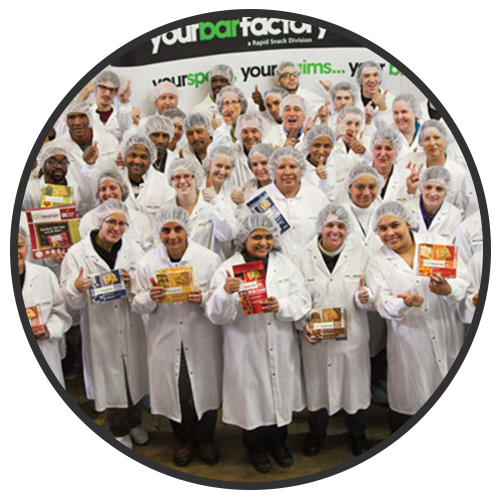 Nos valeurs
INNOVATION
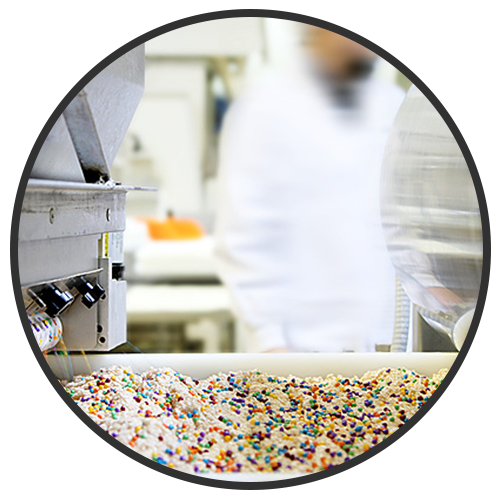 Produit de niche  Recette unique
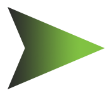 G.I.D.I.
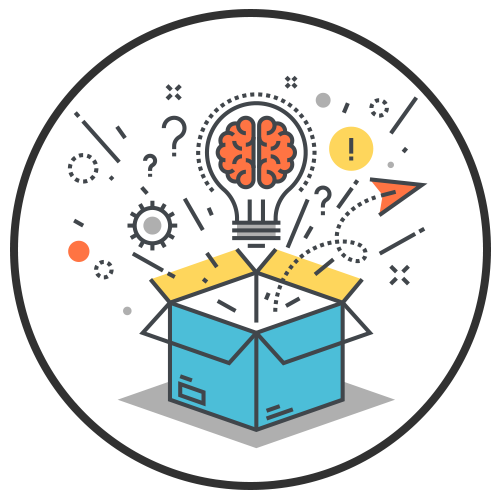 Idées / projets
THÉMATIQUE
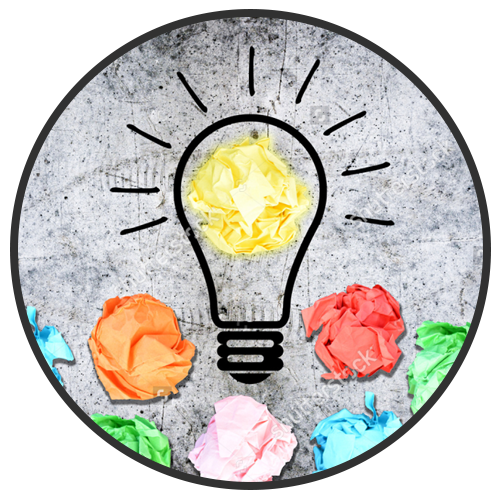 Com-Com together
INFORMATION
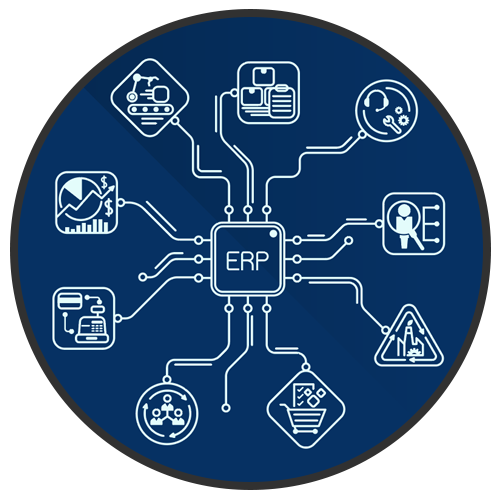 ERP
ÉQUIPE
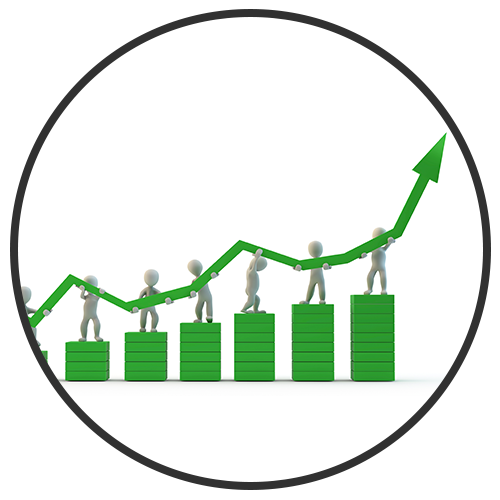 Programme Boni
DREAM MANAGER
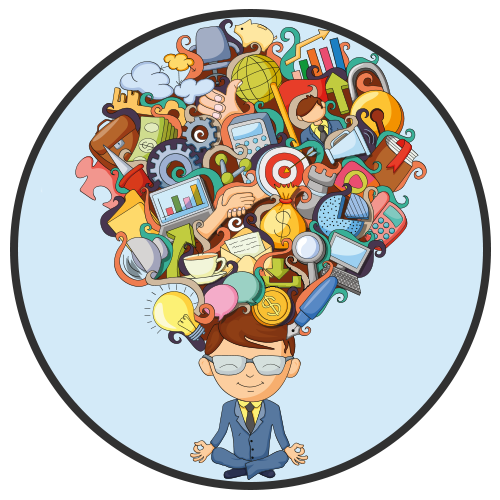 Croissance et bonheur
CRÉATEURS
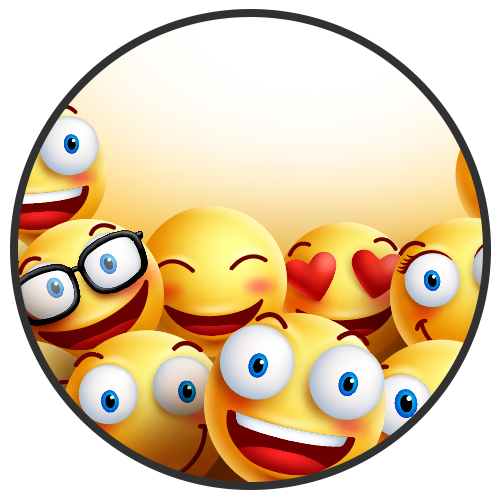 Ôsez rêver, 
soyez heureux